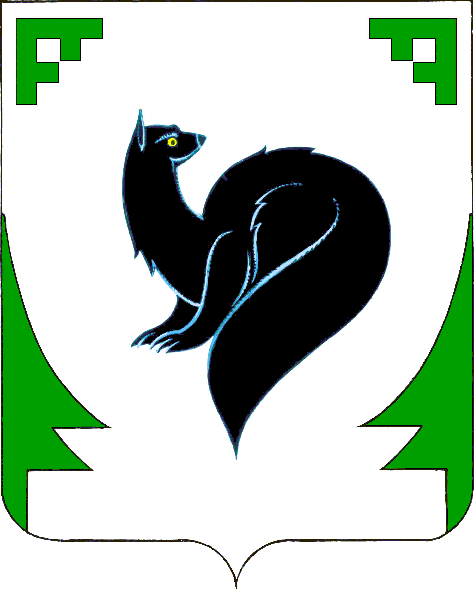 Координатор   
Департамент финансов администрации города 

Исполнители - 
Департамент финансов администрации города
Муниципальное казенное учреждение «Централизованная бухгалтерия»
Управление муниципальными финансами городского округа город Мегион на 2014 – 2020 годы
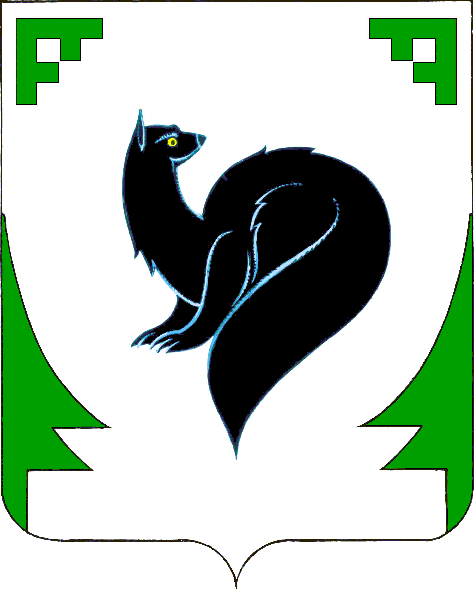 Цели и задачи муниципальной программы
Цель – обеспечение исполнения расходных обязательств муниципального образования при сохранении долгосрочной сбалансированности и устойчивости бюджетной системы, повышение качества управления муниципальными финансами

Задачи:
Совершенствование бюджетного процесса на территории городского округа, обеспечение своевременного контроля в финансово-бюджетной сфере;
Эффективное управление муниципальным долгом;
Формирование единого информационного пространства в сфере управления общественными финансами
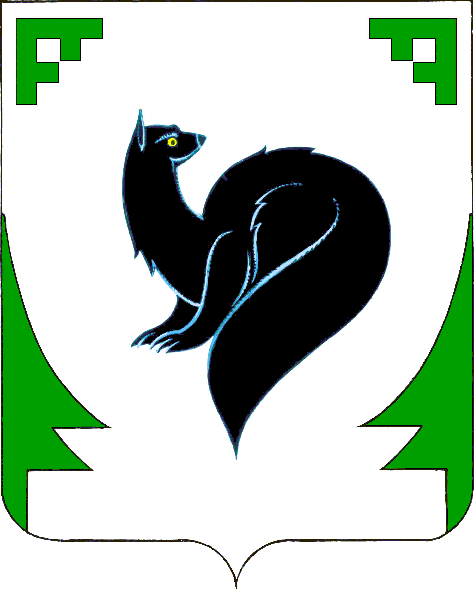 Целевые показатели муниципальной программы
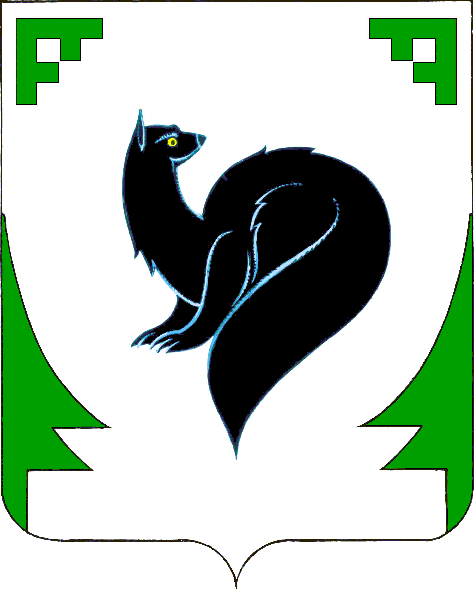 Целевые показатели муниципальной программы
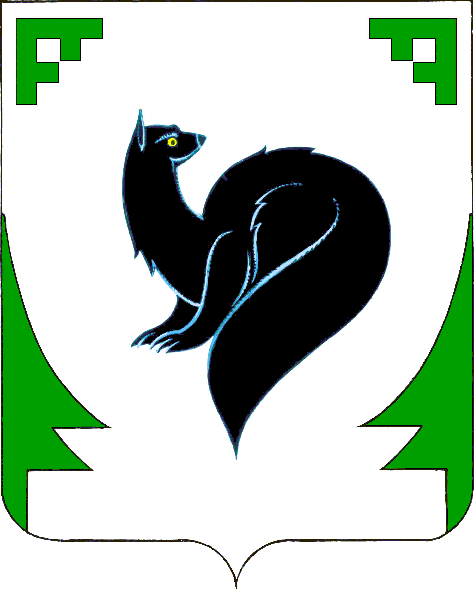 Целевые показатели муниципальной программы
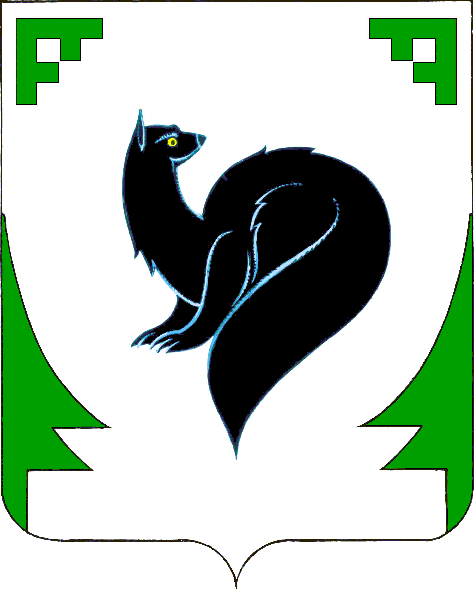 Целевые показатели муниципальной программы
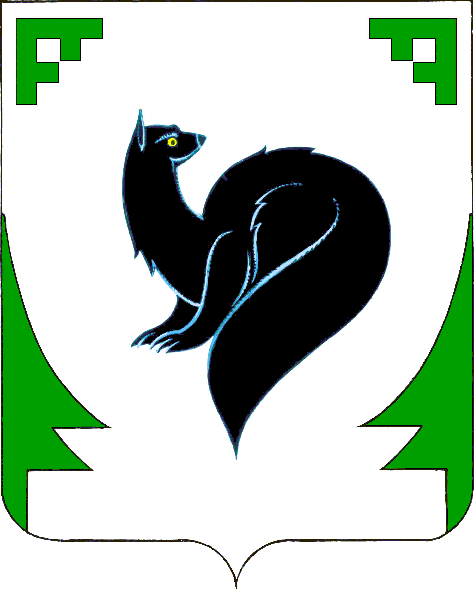 Целевые показатели муниципальной программы
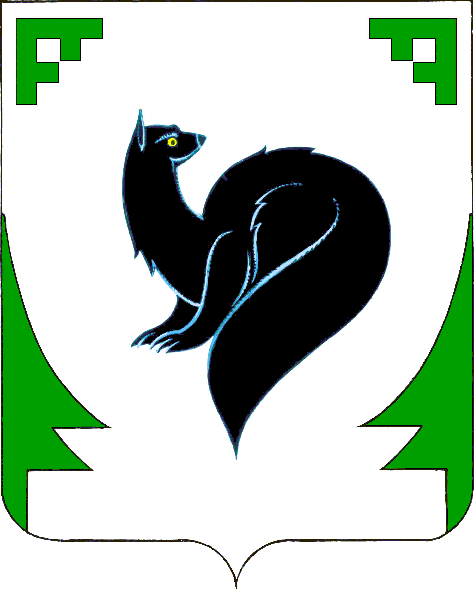 Целевые показатели муниципальной программы
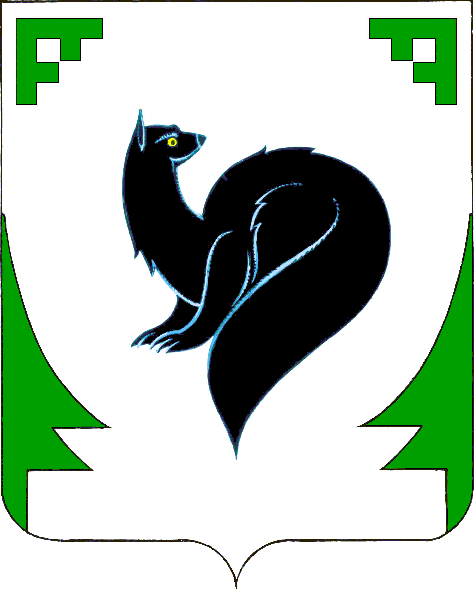 Основные мероприятия муниципальной программы
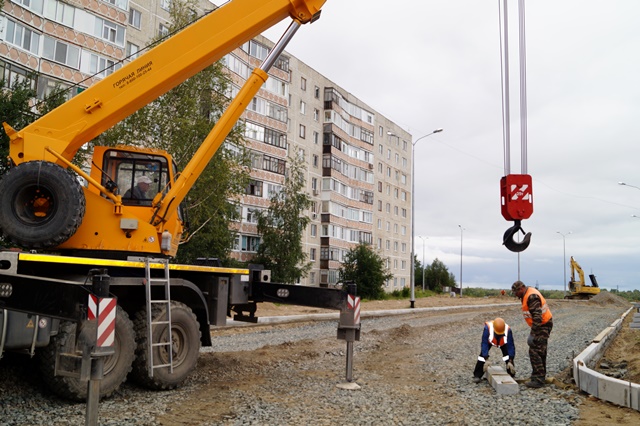 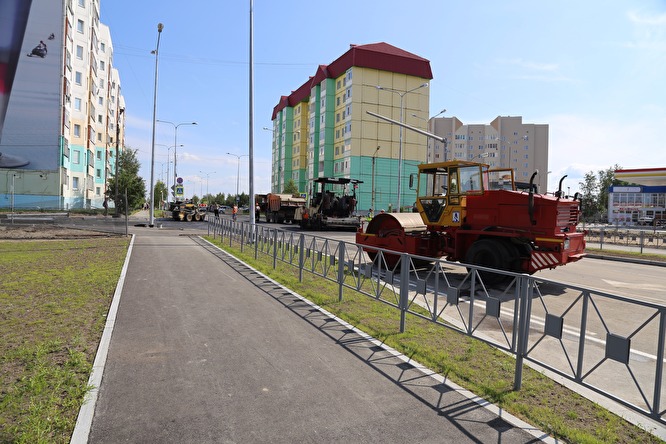 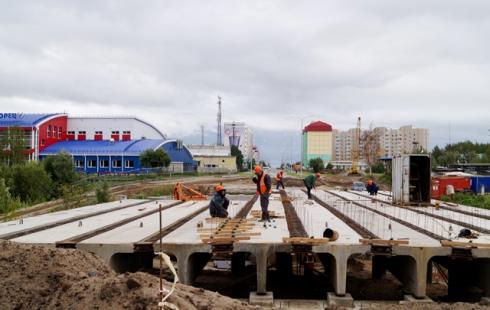 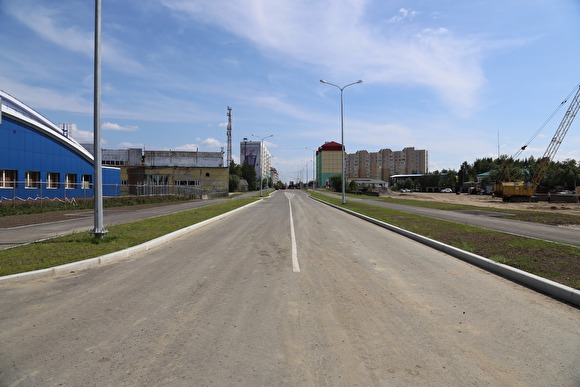 СПАСИБО  ЗА ВНИМАНИЕ!
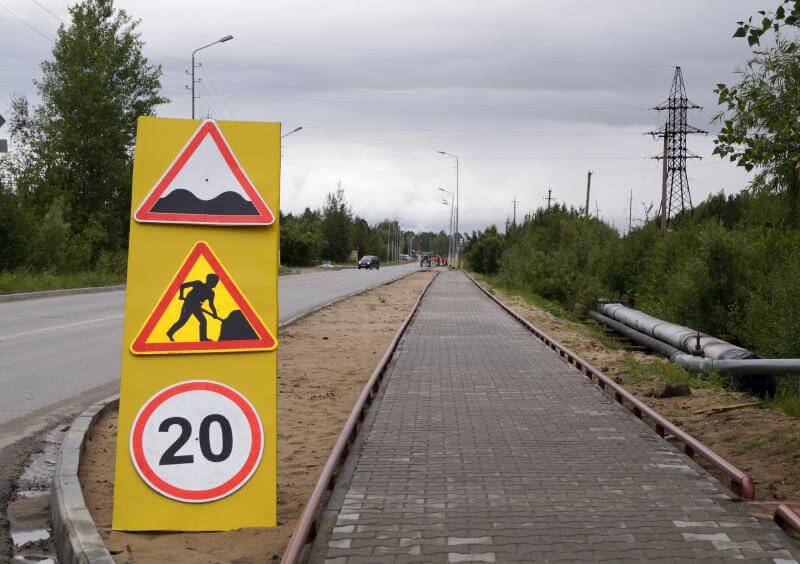 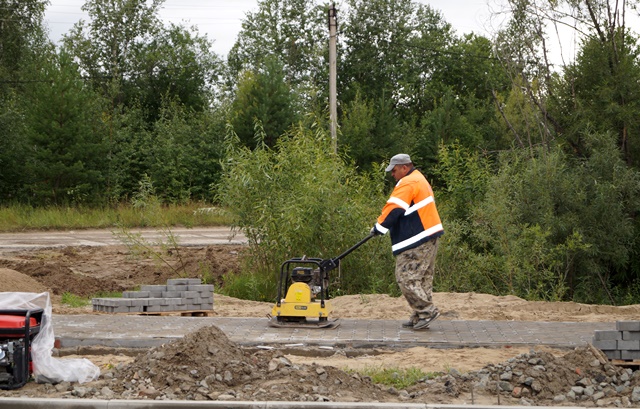